Conditions de travail et santé des conducteurs de bus en Suisse: 2010-2022
Viviane Remy1, 2 *, Irina Guseva Canu1, 2 
1 Département Santé, Travail et Environnement, Unisanté, Epalinges (Suisse) 
2 Faculté de Biologie et Médecine, Université de Lausanne, Lausanne (Suisse)
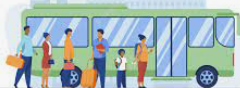 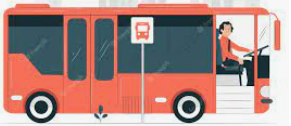 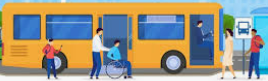 Introduction
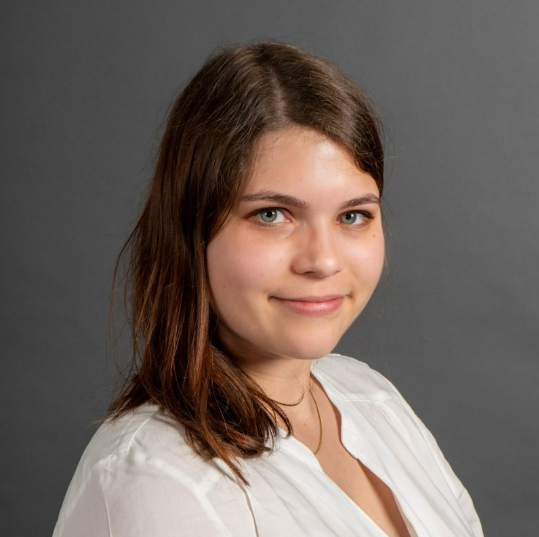 Revue de littérature
2
Trouble du sommeilInsomnie, perturbation du rythme circadien
Abus d’alcool et de drogues
Apnée du sommeil
Troubles mentaux
Anxiété, dépression, SSPT, etc..
Troubles musculo-squelettiques
Douleurs au dos, au cou et aux épaules, articulations, genoux, etc.
Risques psychosociaux
Problèmes gastro-intestinaux
Repetitive movements
Tension au travail
Quart de travail serré, circulation, violence, etc.
Diabète
Problème de coordination
Vibrations
Temps de travail et repos
Nuit, irrégulier, glissement, courte pause, etc.
Aspect organisationnel
Salaire, répartition hommes/femmes, soutien, etc.
Sédentarité
Déficience visuelle
Travail statique
LED
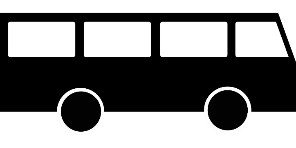 Contraste lumineux
Position assise prolongée
BUS
Acouphène
Perte auditive
Fertilité masculine et troubles de la reproduction
Trouble vestibulaire
Température
BPCO
Bruit
O3
RF-EMF*
Grossesse défavorable/issues de la naissance
Inflammation pulmonaire
CO2
Fatigue
Maladies cardiovasculaires
Cardiopathie ischémique, maladie cérébrovasculaire, tachycardie, insuffisance cardiaque, hypertension, maladie artérielle, etc..
Cancer du cerveau et du cou
Bien-être
Somnolence, difficulté à se concentrer, irritation des yeux, sensation désagréable, maux de tête, vertiges, etc.
Cancer du poumon, vessie, sein, etc
Troubles cognitifs
Gaz d’échappement
Preuves limitées
     Preuves suffisantes
* Champ électromagnétique radiofréquence RF-EMF
PM10,  PM2.5
SO2
NOx
Données suisses
Risque de mortalité plus élevé que dans d’autres professions
cancer gastro-intestinal (Guberan et al., 1992) 
cancer du poumon (Bovio et al., 2020 ; Guberan et al., 1992 ;) 
suicide (Guseva Canu et al., 2019)
Excès de risque dans les deux sexes
Absence des données d’exposition
Enquêtes du syndicat en 2010 et 2018
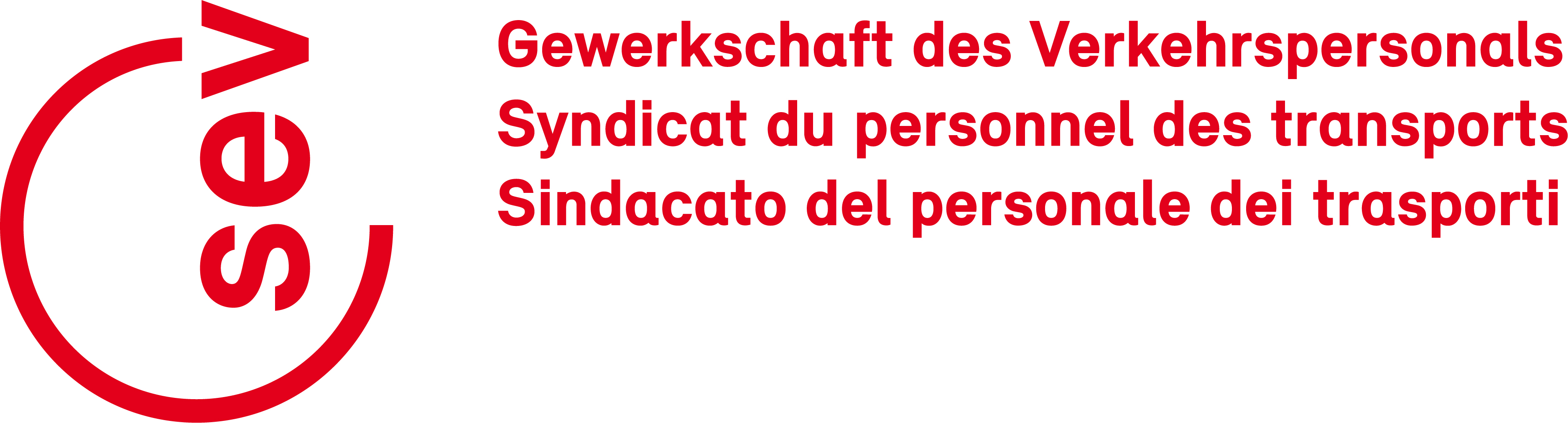 4
Objectifs de l’étude
Utiliser les données des études syndicales comme point de départ 
Lancer une 1re étude épidémiologique des conducteurs et conductrices de bus en Suisse
Associer l’ensemble des syndicats
Rendre les résultats scientifiques et visibles 
     Projet SENS: stratégie énergétique et santé
5
Méthodologie adoptée
Etude transversale répétée: 2010, 2018, 2022
E- Questionnaire Redcap
Trilingue
Distribué par les syndicats actif dans les transports publiques

Données collectées
Caractéristiques démographiques et socioprofessionnelles
Problèmes de santé et accidents de la route
Conditions de travail
SARS-CoV-2
Analyse statistique: régression logistique
Evolution des problèmes de santé, conditions de travail
Association entre problèmes de santé et conditions de travail
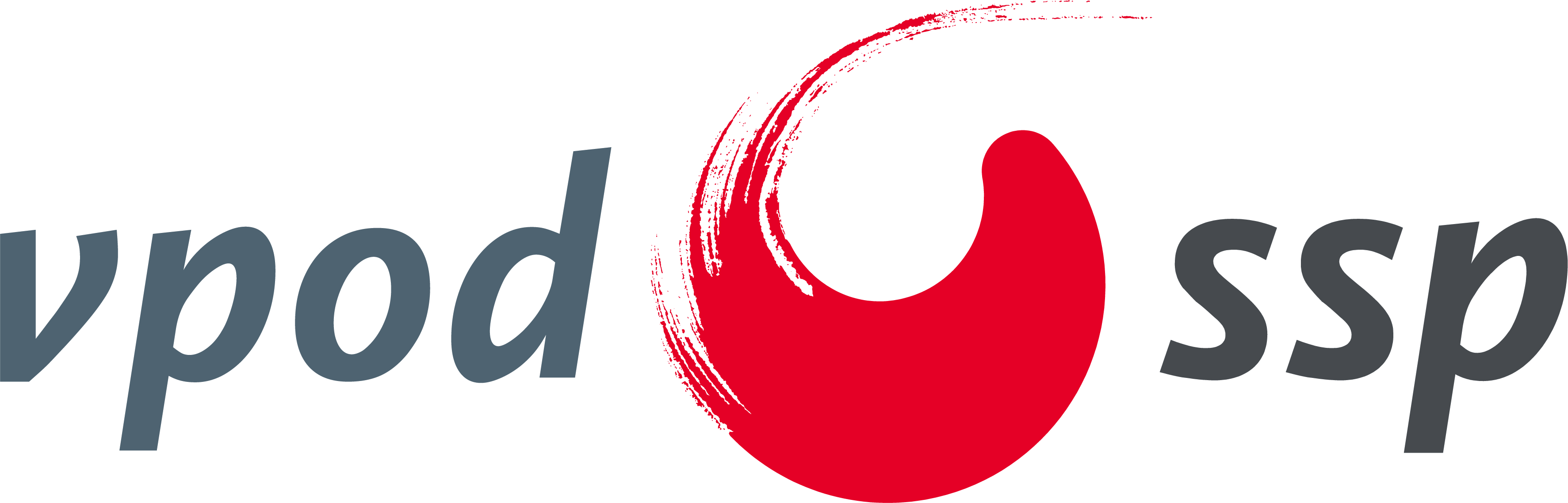 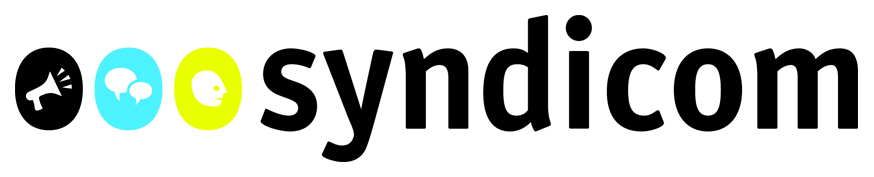 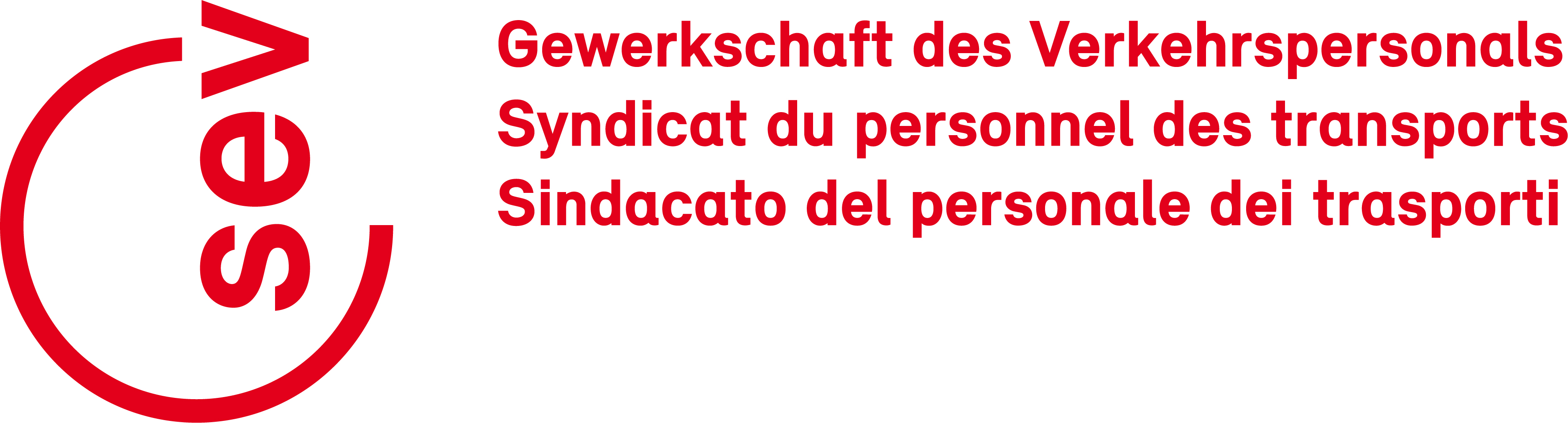 6
Résultats
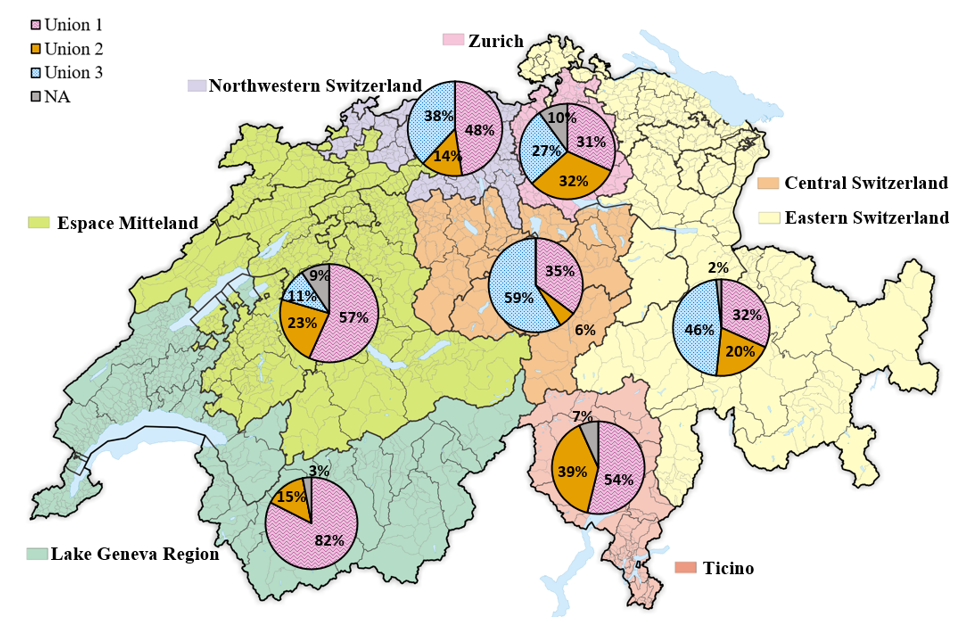 7
Participants
8
Conditions de travail
Pénibilité au travail
Conséquence du Covid-19
9
Santé et accidents
*
*
*
*
*
*
*
10
[Speaker Notes: Evolution des problèmes de santé
Résultats significatifs de la régression logistique (*)
Entouré en rouge: ceux qui ont augmenté depuis 2010]
Analse du lien entre les problèmes de santé et conditions de travail
Douleurs musculaires des épaules ou du cou
Troubles du sommeil
Arrêt-maladie
Accident de la route
11
Douleurs musculaires des épaules ou du cou
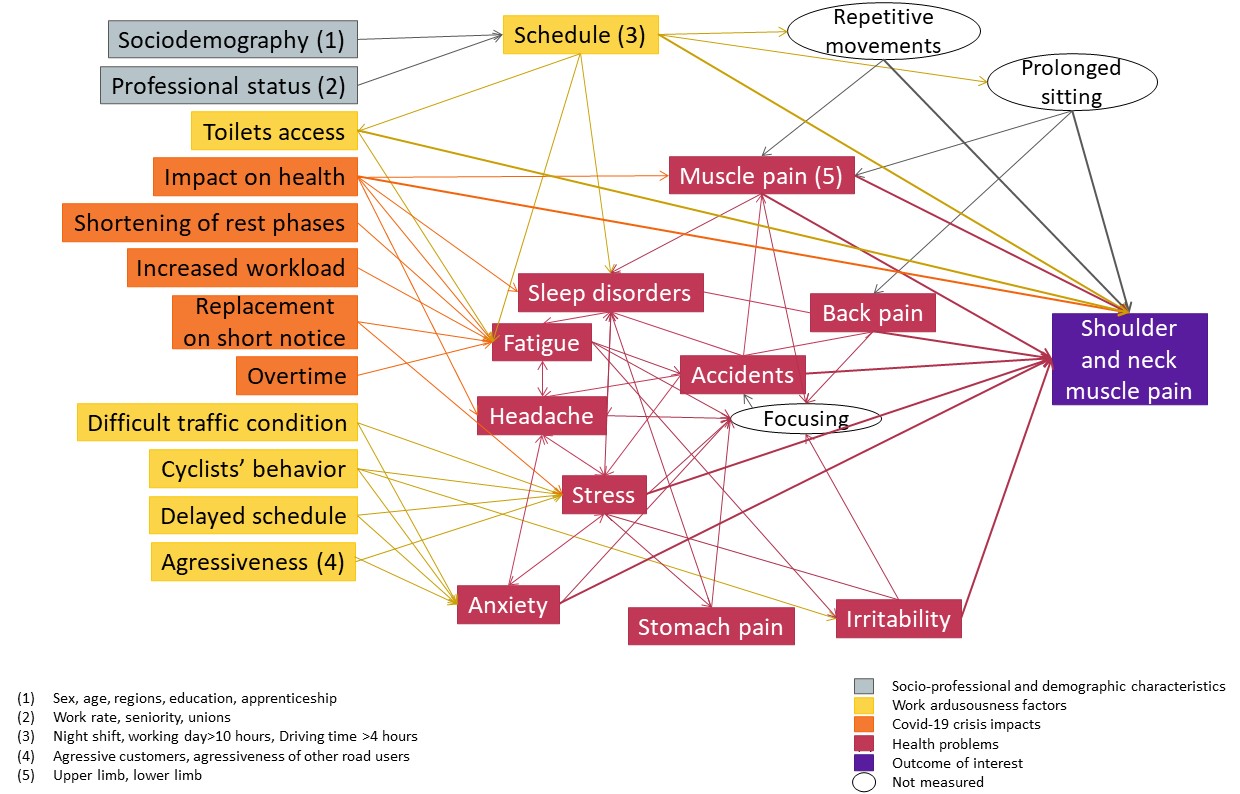 12
[Speaker Notes: Modèle complètement ajusté pur tout (modèle 3 dans l’article) basé sur DAG

Présentation des résultats significatifs uniquement]
Troubles du sommeil
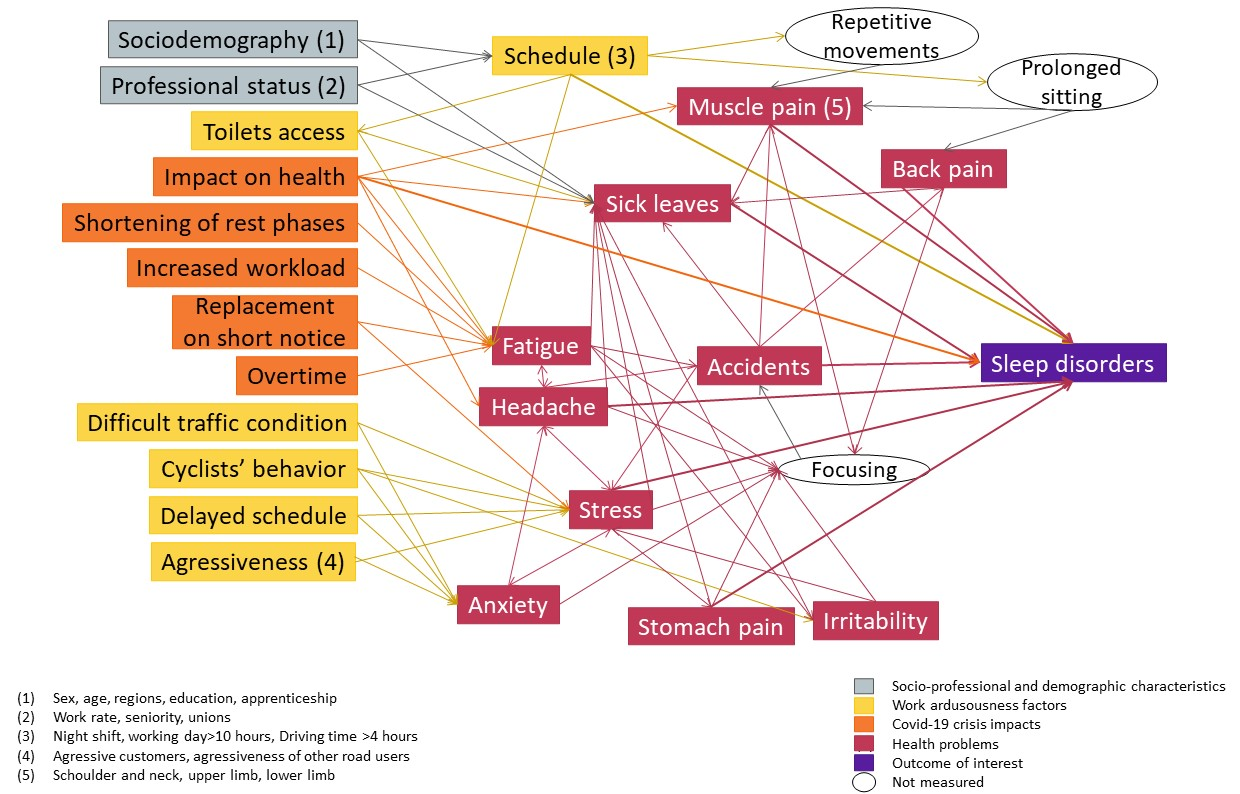 13
[Speaker Notes: Modèle complètement ajusté pur tout (modèle 3 dans l’article)]
Arrêt-maladie
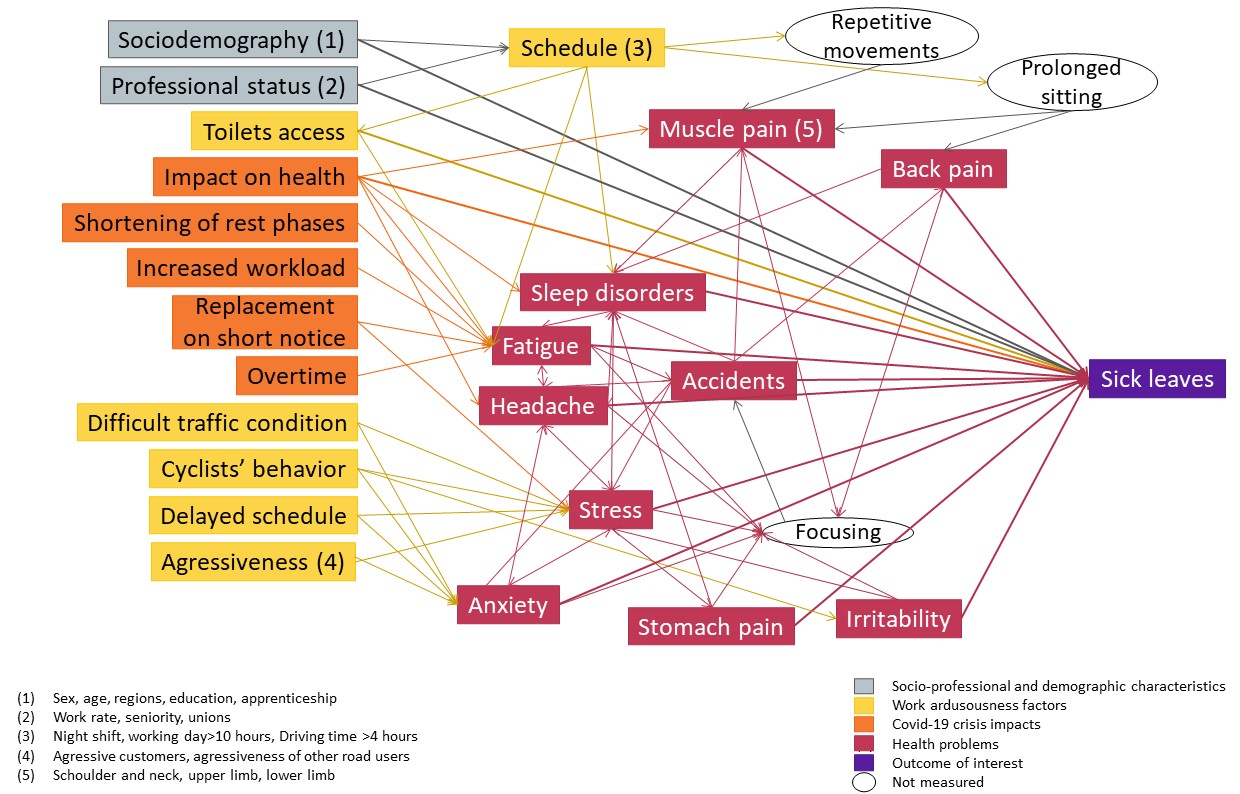 14
[Speaker Notes: Modèle complètement ajusté pur tout (modèle 3 dans l’article)]
Accident de la route
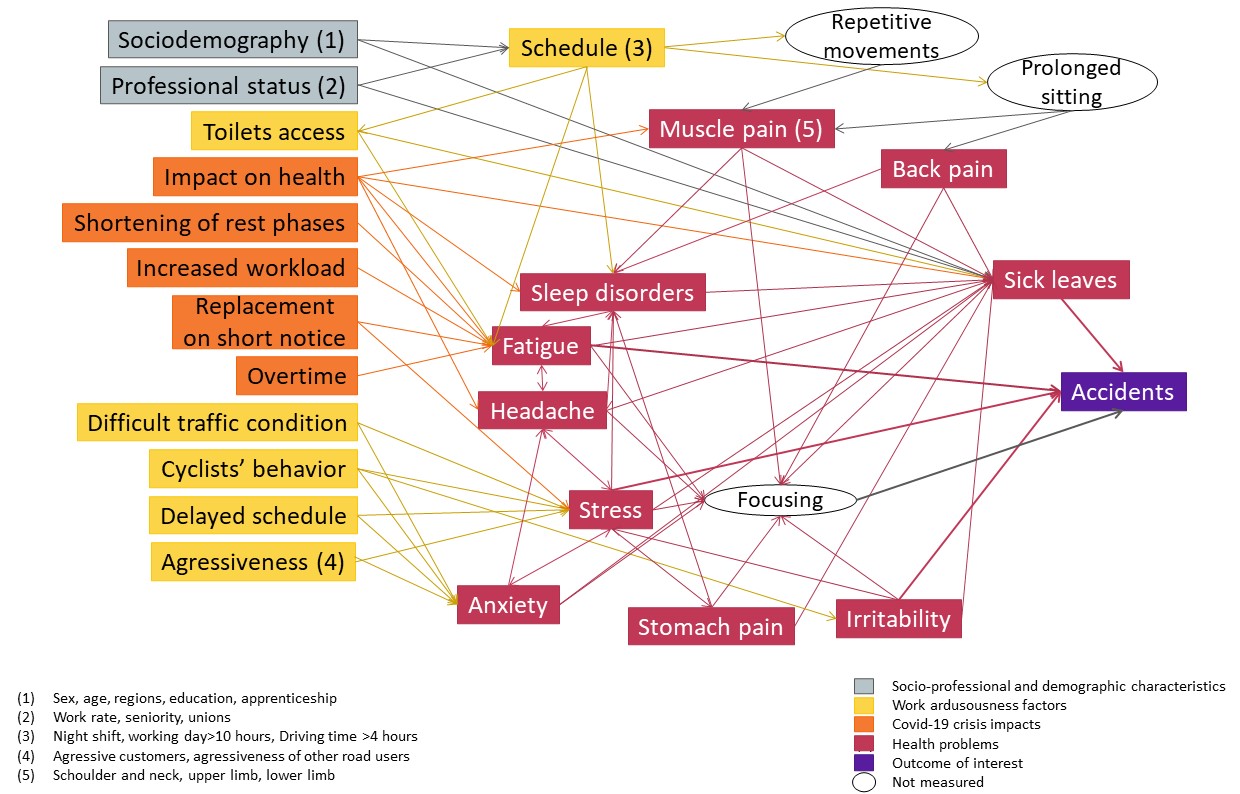 15
Conclusion
La proportion de femmes dans l'effectif des conducteurs de bus a été multipliée par quatre entre 2010 et 2022
La plupart des conditions de travail se sont dégradées
Cela peut être en partie responsable du déclin de la santé des conducteurs de bus
La compréhension des conditions de travail est essentielle pour prévenir les maladies professionnelles 
Besoin d’une étude ce cohorte des conducteurs de bus suisse pour une analyse causale
=> projet TRAPHEAC: Transport Personal Health Cohort Study
16
Merci de votre attention !
Bibliographie
Bovio N, Richardson DB, Guseva Canu I. Sex-specific risks and trends in lung cancer mortality across occupations and economic activities in Switzerland (1990-2014). Occup Environ Med. 2020.
Guberan E, Usel M, Raymond L, Bolay J, Fioretta G, Puissant J. INCREASED RISK FOR LUNG-CANCER AND FOR CANCER OF THE GASTROINTESTINAL-TRACT AMONG GENEVA PROFESSIONAL DRIVERS. British Journal of Industrial Medicine. 1992;49(5):337-44.
Guseva Canu I, Bovio N, Mediouni Z, Bochud M, Wild P. Suicide mortality follow-up of the Swiss National Cohort (1990-2014): sex-specific risk estimates by occupational socio-economic group in working-age population. Soc Psychiatry Psychiatr Epidemiol. 2019;54(12):1483-95.
Remy VFM and Guseva Canu I (2023) Healthy Bus Drivers, Sustainable Public Transport: A Three-Time Repeated Cross-Sectional Study in Switzerland. Int J Public Health 68:1605925.doi: 10.3389/ijph.2023.1605925
18